Remediate the Vulnerable JS library alert by patching to latest stable releases as follows:
AngularJS - 1.8.2 / 21 October 2020
jQuery - 3.6.0 / 2 March 2021
01
Vulnerable JS library
Shut down any unused unsecure ports such as port 21 (FTP), SFTP should be used instead which operates on port 22 (secure). The same applies to port 80 (HTTP), port 443 (HTTPS) with TLSv1.3 should be used.
02
Shut Down Unused Insecure Ports
Some informational risks affected PCI compliance (e.g. Information Disclosure - Sensitive Information in URL), it is therefore important to remediate these as well.
Remediate Medium, Low & Info Vulnerabilities Listed in Table 2
03
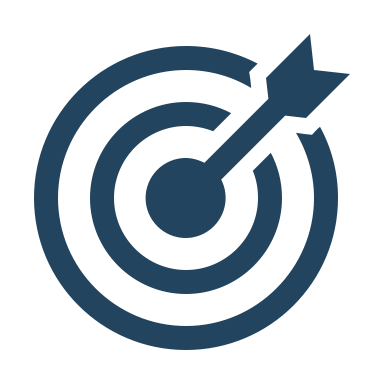 Perform an OS update on all applications as well as the OS kernel to the latest version of RHEL 7.9.
04
Update Operating System
Harden the operating system according to CIS Benchmarks (Center for Internet Security, 2022)
Operating System Hardening
05
Remove two weak ciphers found with TLS v1.2 (more details in Appendix B):
TLS_ECDHE_RSA_WITH_AES_256_CBC_SHA384 
TLS_ECDHE_RSA_WITH_AES_128_CBC_SHA256
Remove TLSv1.2 Weak Ciphers
06
Define & maintain a patching policy so that applications are kept up to date.
Maintain a Patching Policy
07